Item 611 Update
Performance Based Specification
Hans Gucker, P.E.
611 Spec Update
Recent Spec Changes – January 2015
Require geotextile fabric over coarse aggregate backfill

Final Backfill shall meet requirements of Item 203
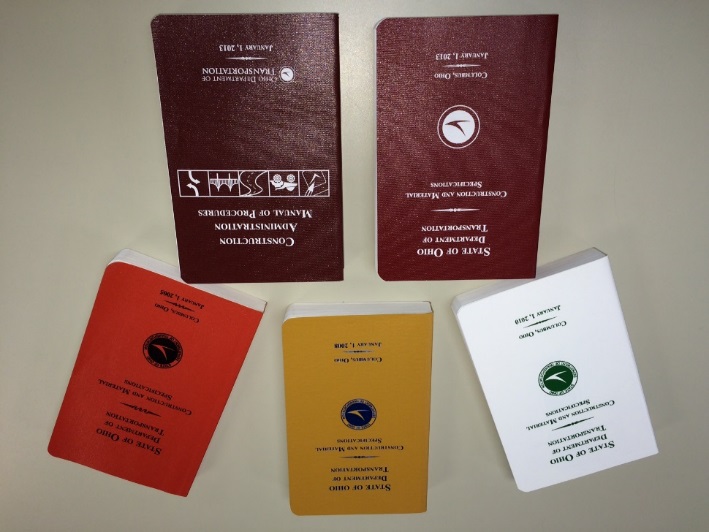 611 Review
611 Project Submittals
Shop Drawings (as required)

Installation Plan
Construction Inspection Forms
Performance Report
Critical elements of the performance spec
Shop Drawings
Two cases where shop drawings get forwarded on
Load rating calculations (structures under ODOT road)
Send to District P&E Eng.            forward to OSE

Change in structure type – verify hydraulic design
Send to District Hyd. Eng.           forward to OHE

Signed by registered engineer (language revised in 800 – One Engineer only)
Department has 15 days for the review
Installation Plans
Needs to be specific… general
8 items required – for each run
Manufacturer must sign off on installation plan
Revised installation method or material requires a revised plan (signed by manufacturer)
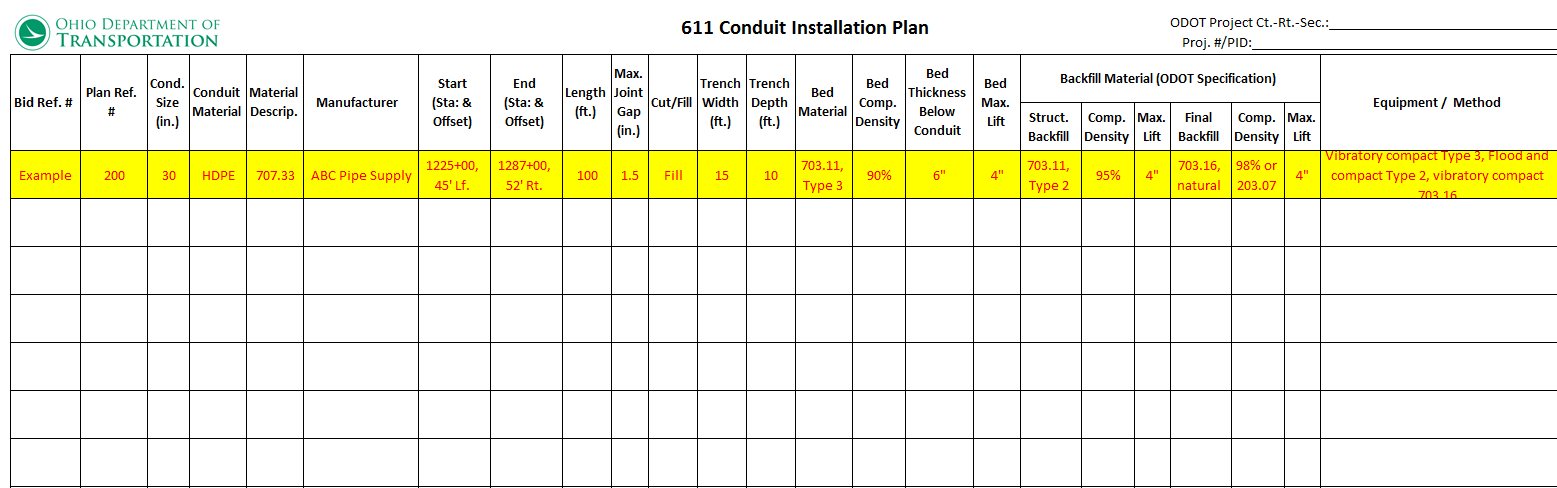 Installation Plans
Field Observations
Small culvert projects still problematic
Incomplete – not all runs or structures
Slow & Unorganized
Backfill material or compaction changing during construction
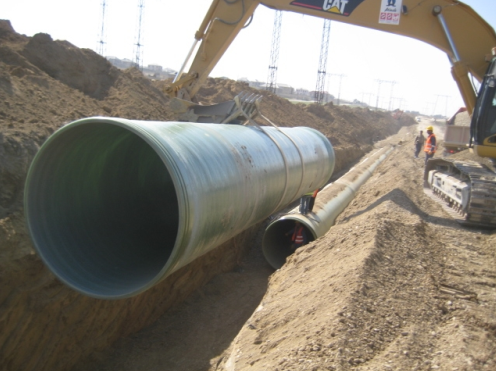 Manufacturers not reviewing plan
Installations Plans
Backfill material
All backfill & bedding material required to be identified – with compaction
Structural and Final backfill now defined
Final Backfill 
CMS Item 203
Final Backfill
Structural Backfill
Manufacturers only review for structural component of conduit
Conduit/Culvert
Bedding
Installations
Coarse aggregate backfill
Still requires geotextile below groundwater
Geotextile fabric over course aggregate
Fine Graded
Geotextile fabric
Course Aggregate #57’s
Conduit/Culvert
Geotextile fabric
Bedding
Construction Inspections
Performed by Contractor
Documents compliance with installation plan – Quality Control
Modified installation - require modified installation plan
Density testing included
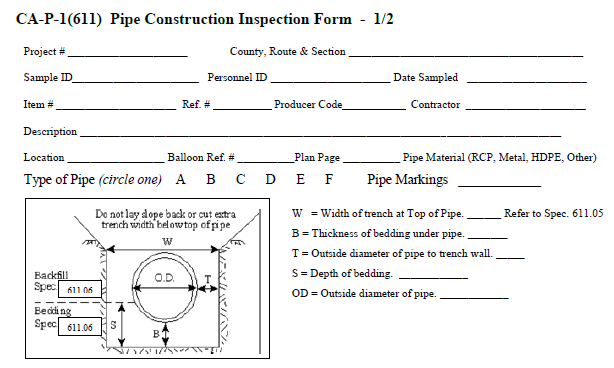 Construction Inspections
Field Observations
Poor quality or minimal inspections – untrained personnel

Rubber stamped inspection forms

Transfer of inspection forms has been typically slow or not occurring

Modifying installation -                                          without informing                                                      Engineer
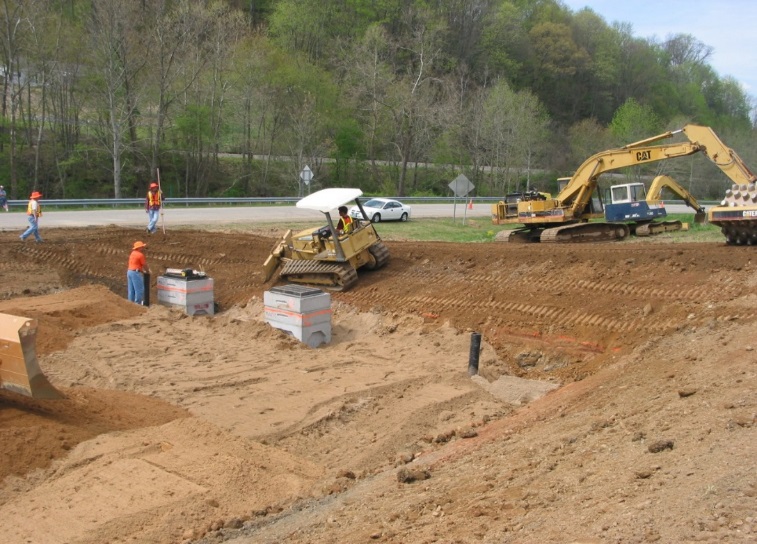 Performance Reports
Final submittal – documents performance
Includes Performance Inspection 
Independent Engineer evaluation
Location data Types A & B

District should not accept work if all information is not present
Evaluation needs to identify all deficiencies
Performance Inspection
Only (Type A, B & C) conduits and structures

Performed 30-90 day after installation period – based on each conduit phase 
Begins after rough subgrade compaction 

Manual or remote – both                                    require video

Independent Engineer                                     evaluates findings

30 day waiting period may be waived
Very few instances when waiver applies
No access to conduit
Inspection needs to be planned into work
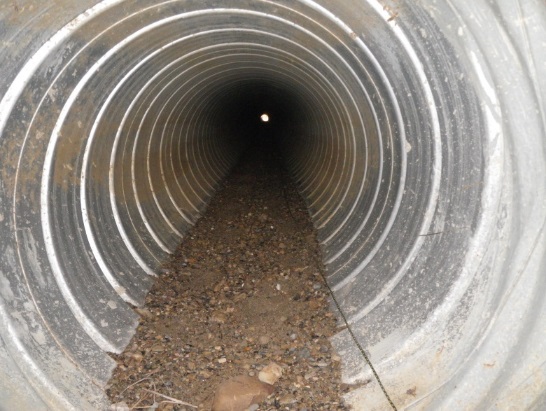 Performance Inspection
Field Observations
Only parts of a conduit inspected
All joints…not only some
Manual inspection not videoed
Surface settlements not observed
Mandrels not meeting size requirements
Based on nominal pipe size  reference SS902
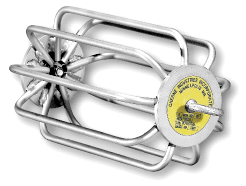 Inspection Videos
Field Observations
Remote inspections require crawler mounted camera per SS902
Ability to measure cracks and joint gaps
Consider how files are presented to project
Organize so run can be identified by file name
File size
Ensure material can be retrieved
CD’s with paper cover can become unreadable

Project Examples…
O:\Construction\Gucker\D1 Construction School\31-D6-D7.mpg
O:\Construction\Gucker\D1 Construction School\vertical sag 130558_CB 3A-CB 3A_10282014.wmv
Engineer Evaluations
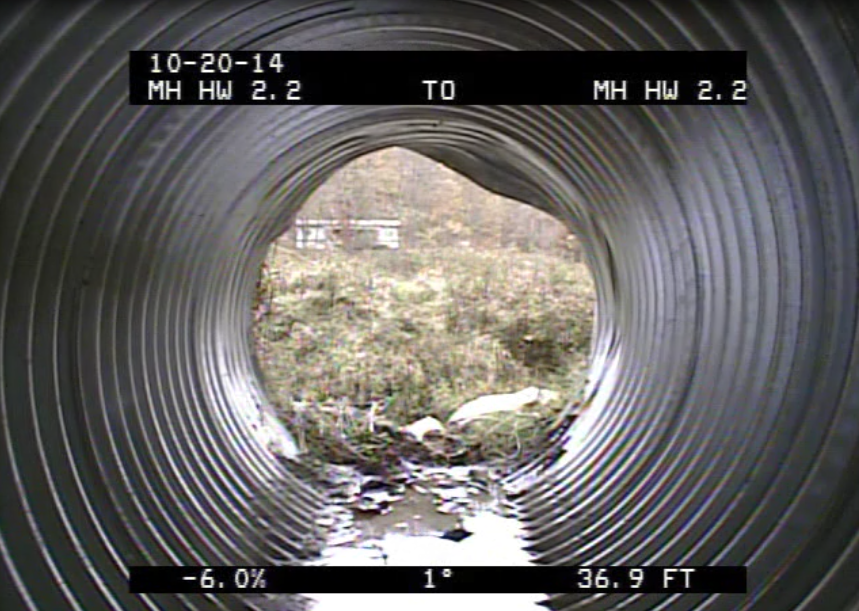 No noted deficiency in evaluation
Engineer Evaluations
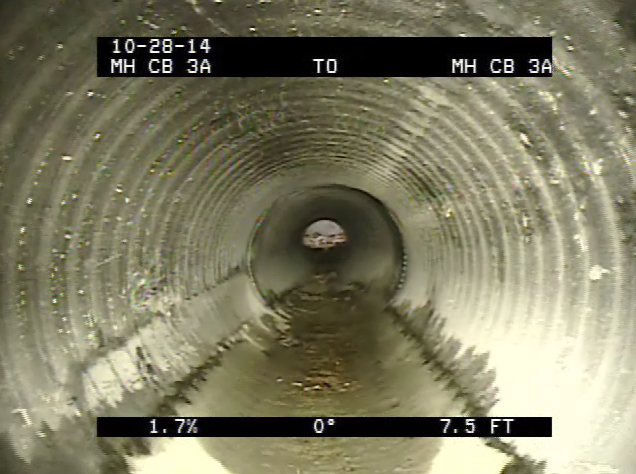 Vertical sag not noted in evaluation
Engineer Evaluations
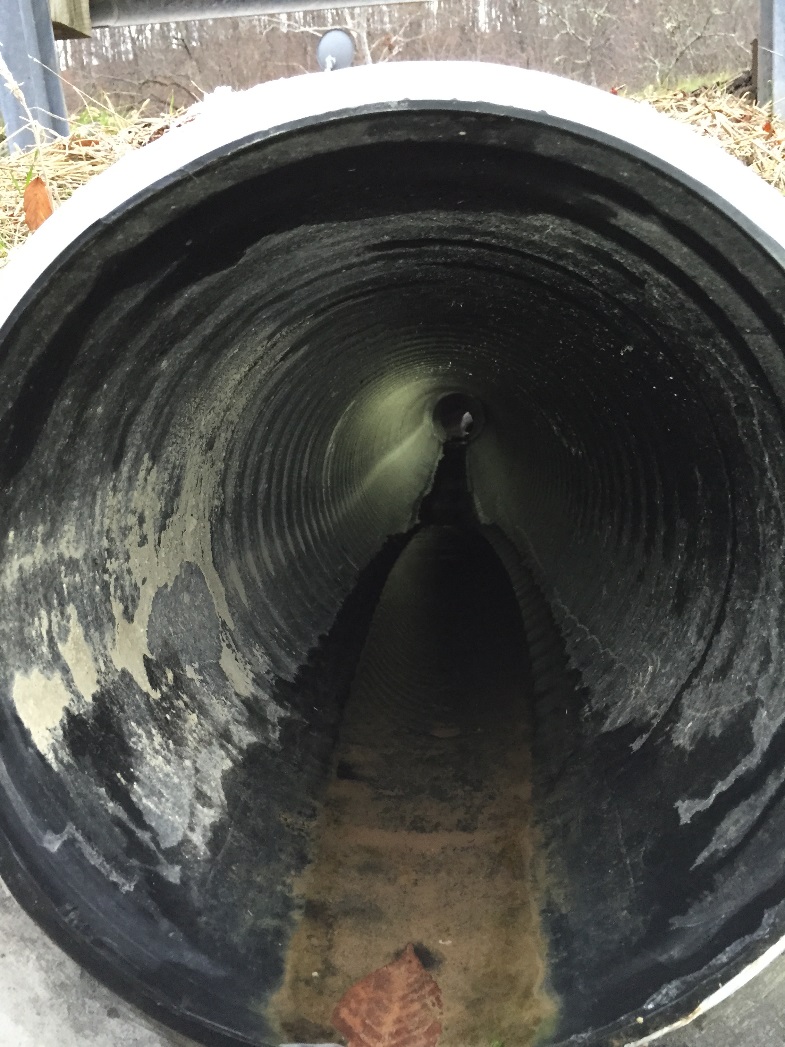 Horizontal deflection at beginning of pipe – not noted
Racking vs. Deflection
Questions/Disscussion?